Year 3 - Home Learning Activities
Hi year 3, 

There will be some  new challenges every week to keep you busy while you are at home. Some will be practising things we have already learned about and others are new. 
Most importantly, stay happy, healthy and smiling. We can’t wait to see you.

We miss you lots,
Miss Lehan and Miss Casey x
English
Please follow this link and complete the daily reading and writing activities.

https://www.bbc.co.uk/bitesize/tags/zmyxxyc/year-3-and-p4-lessons 


Challenge: Can you write a letter to me and let me know what you have been up to since you have been at home? I am missing you lots and want to hear all about it. 

Remember to include who your letter is to and from, paragraphs, exciting sentences, different types of punctuation, powerful verbs and adverbs.
Maths
Please use this link and follow the daily lessons https://whiterosemaths.com/homelearning/year-3/  
It is really important to keep practising our times tables, especially 3, 4 and 8. Here is a class favourite game, can you play against your family?
https://www.topmarks.co.uk/maths-games/hit-the-button 

Challenge: Use this link and complete the activities to revise your knowledge of place value. https://www.bbc.co.uk/bitesize/articles/zmdpnrd 
Using the numbers 1-9, and you only use each number once, what is the largest 3 digit number you can make? What is the smallest? How do you know?
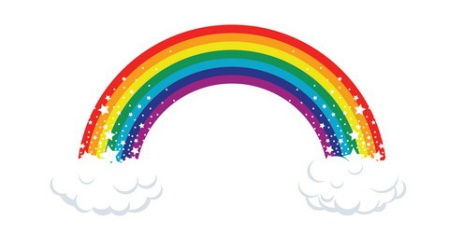 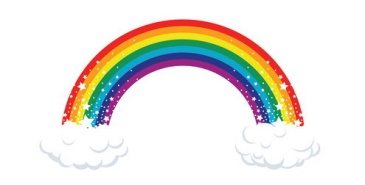 History
Our history topic is the Roman Empire and its impact upon Britain. Last week, we found out about the Roman army. 

This week, use this link to learn about whether the Romans invaded Scotland: 
https://www.bbc.co.uk/bitesize/articles/zjxmkty 

Challenge:  Can you research facts about Hadrian’s wall and create your own fact file? Think about what you would like to find out about Hadrian’s wall. This link could be a useful place to start your research:
http://www.primaryhomeworkhelp.co.uk/romans/hadrianswall.htm
Science 
Our Science topic this half term is plants. 
Use this link to help you learn about why bees are attracted to flowers.
https://www.bbc.co.uk/bitesize/topics/zy66fg8/articles/zx4ktv4 
 
Challenge: Take the quiz on the link above to test how much you have learned. Can you explain to someone you live with why bees are important for plants? Maybe you can write a paragraph of advice about why we should be kind to bees.
Art
Use this link  and join in with the activities to practise and improve your drawing skills: https://www.bbc.co.uk/bitesize/articles/zjvj7nb 
 
Challenge: Can you draw Hadrian’s wall? Maybe you can add this to your fact file. Or if you have empty cardboard boxes and glue at home, maybe you could build your own Hadrian’s wall.
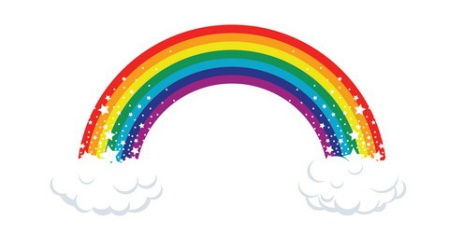 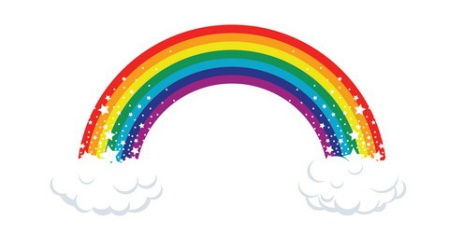